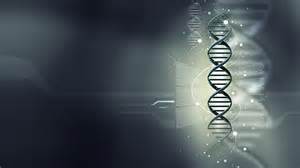 April 28, 2016 Please Do Now
Sharpen Pencil
Collect Please Do Now from blue basket, chrome book, clicker, pen/pencil that works
Take out Textbook and turn to pg.   to complete please do now 
	(Remember that Clicker Grades go directly 	into gradebook, so Don’t Guess!)
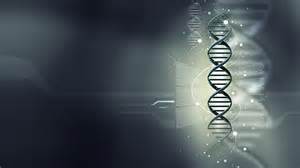 Agenda
Please Do Now
Flashcard Vocabulary Race
Playlist Station 3 / 4
DOL
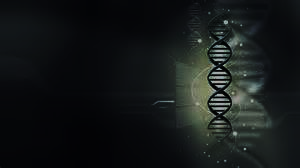 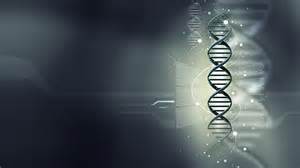 Please Do Now: DNA Structure/Function
Directions: Students will pick correct answer choice to answer the question/statement.  Students will use pg. 240-249 in textbook. Student will circle / click in correct answer.
Flashcard Vocabulary Race
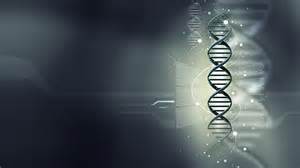 1. Shuffle the flashcard deck of cards
2. Place the deck in the middle of the table, between the players in the small group (make sure all vocabulary words are facing up and the definitions are facing down)
3. The person who’s first name comes first in the alphabet goes first and then play continues to the right
4. The first person draws the top card and makes sure that no one else sees the definition.
5. The first person will show the person on the right the vocabulary word and ask them to tell the definition in their own words, the first person may give 1 clue if needed.
6. If the person to the right of the person holding the card gets the definition correct they get to keep the card, if they do not get it correct the card returns to the bottom of the deck 
7. Play continues to the next person, the person who tried to guess the definition is now the person who draws the card and shows the vocabulary word to the next person on the right
8. Players will continue steps 4-7 till all definitions have been correctly stated or teacher calls time up.  The player with the most correctly explained cards is the winner
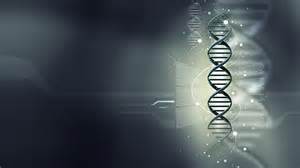 Playlist Stations
Heredity / Genetics Foldable   (Turned in on Tuesday)
Harry Potter Genetics               (Turned in on Tuesday)
Monster Babies Genetics
DNA Scavenger Hunt
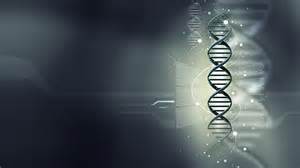 Monster Babies Genetics
1. Complete DNA for Mom (pg.1)
2. Complete DNA for Dad (pg.2)
3. Complete Punnett Squares to predict Offspring’s Genes
4. Create Monster Baby Protrait based off of Offspring’s DNA
DNA Scavenger Hunt
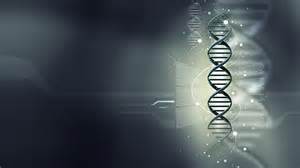 1. Collect Handout from Playlist Station 4 Basket
2. Collect chrome book, earbuds and pen/pencil
3. Complete the Scavenger Hunt by finding the clue cards that will assist to answer questions on handout
No more then 2 people per station/clue card at a time
You DO NOT have to do the questions in order
DOL / Exit Slip
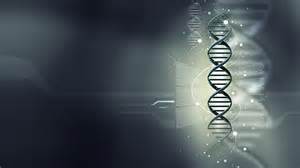 If working on Station 3 collect “Friday” DOL questions sheet (last Friday’s questions over heredity)
If working on Station 4 collect “Thursday” DOL questions sheet
Put name at top of paper 
Read the question and circle the correct answer
Turn into class period turn into basket as you exit the room
Flashcard Vocabulary Race
1. Shuffle the flashcard deck of cards
2. Place the deck in the middle of the table, between the players in the small group (make sure all vocabulary words are facing up and the definitions are facing down)
3. The person who’s first name comes first in the alphabet goes first and then play continues to the right
4. The first person draws the top card and makes sure that no one else sees the definition.
5. The first person will show the person on the right the vocabulary word and ask them to tell the definition in their own words, the first person may give 1 clue if needed.
6. If the person to the right of the person holding the card gets the definition correct they get to keep the card, if they do not get it correct the card returns to the bottom of the deck 
7. Play continues to the next person, the person who tried to guess the definition is now the person who draws the card and shows the vocabulary word to the next person on the right
8. Players will continue steps 4-7 till all definitions have been correctly stated or teacher calls time up.  The player with the most correctly explained cards is the winner